Homogenization of a Cracked Poroelastic Medium - Numerical calculation of the coefficients and damage
Albert Argilaga Claramunt
 

Project advisors: 
Denis Caillerie
Stefano Dal Pont
Ferdinando Marinelli
Homogenization of a Cracked Poroelastic Medium - Numerical calculation of the coefficients and damage
Introduction
Homogenization of a Cracked Poroelastic Medium - Numerical calculation of the coefficients and damage
Case Study: Cracked poroelastic medium
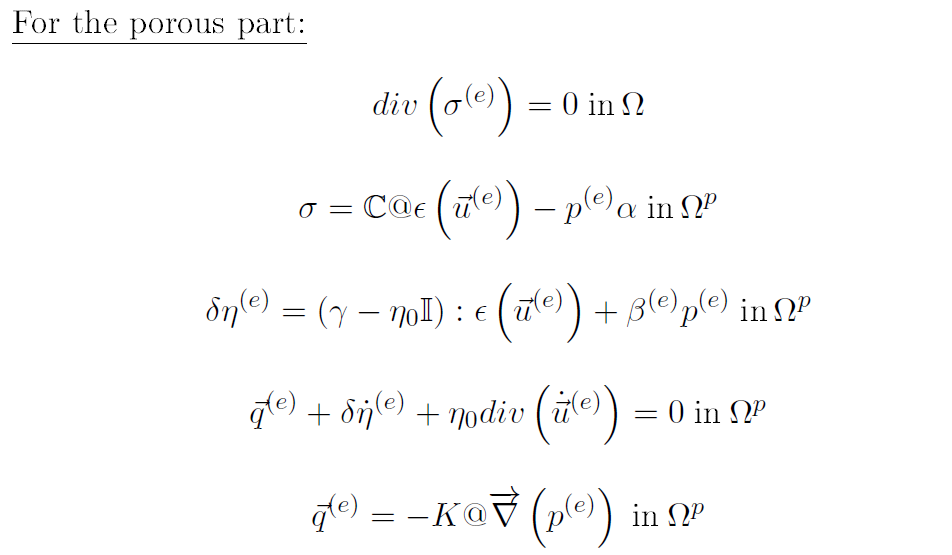 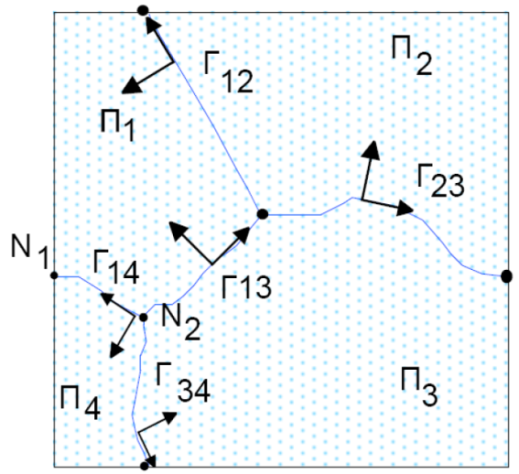 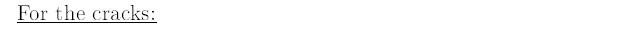 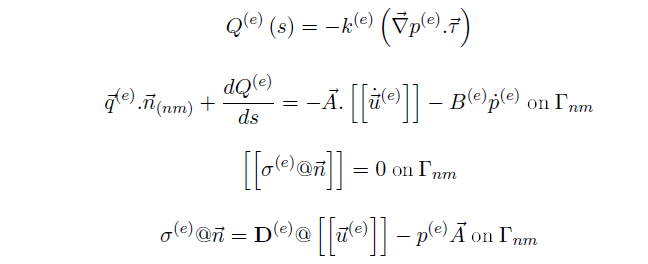 3
Homogenization of a Cracked Poroelastic Medium - Numerical calculation of the coefficients and damage
Homogenization of Periodic Media:
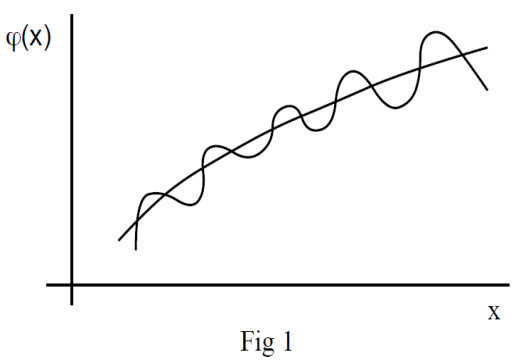 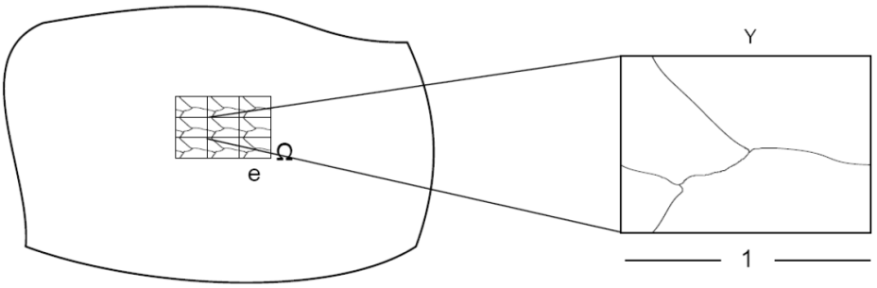 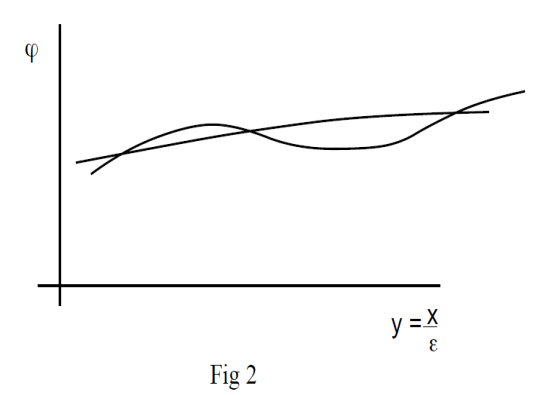 The problem splits in two uncoupled boundary value problems:
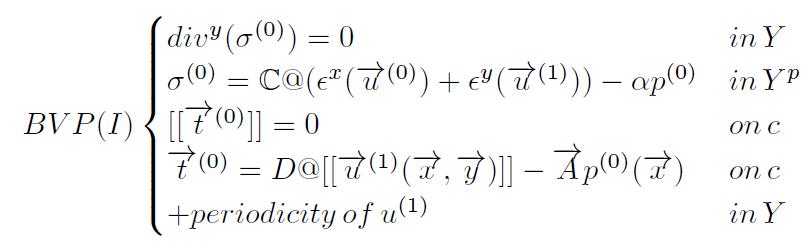 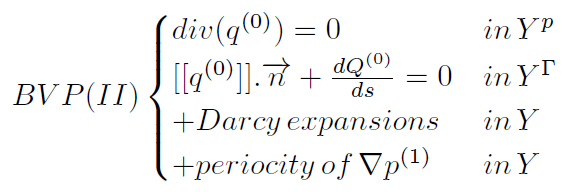 4
Homogenization of a Cracked Poroelastic Medium - Numerical calculation of the coefficients and damage
Numerical computation
5
Homogenization of a Cracked Poroelastic Medium - Numerical calculation of the coefficients and damage
Calculation of the homogenized coefficients (linear problem) BVP I:
Microscale coefficients:
Microscale geometry:
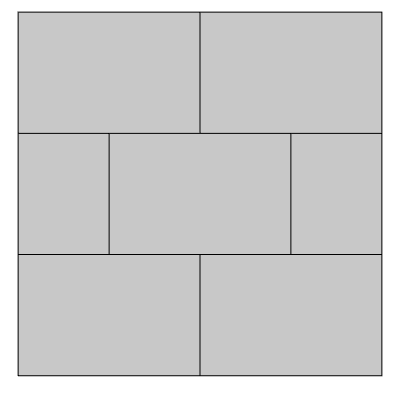 Crack network
Periodic conditions
6
Homogenization of a Cracked Poroelastic Medium - Numerical calculation of the coefficients and damage
Calculation of the homogenized coefficients (linear problem)
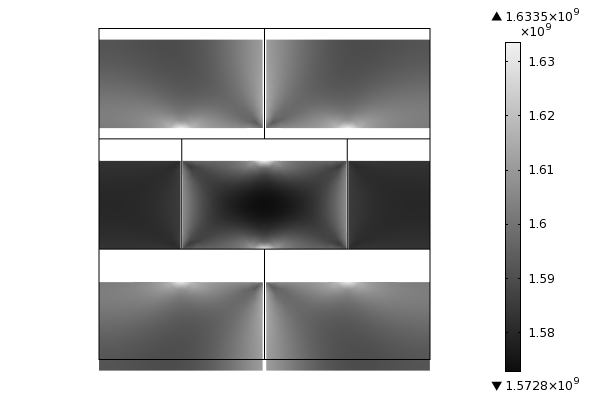 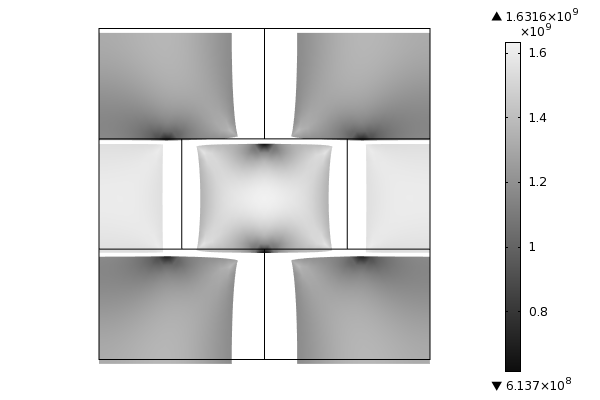 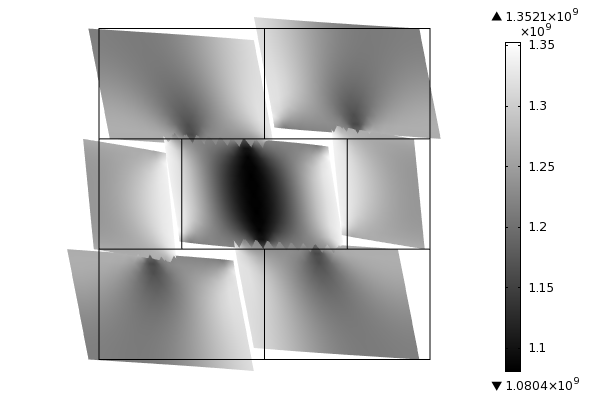 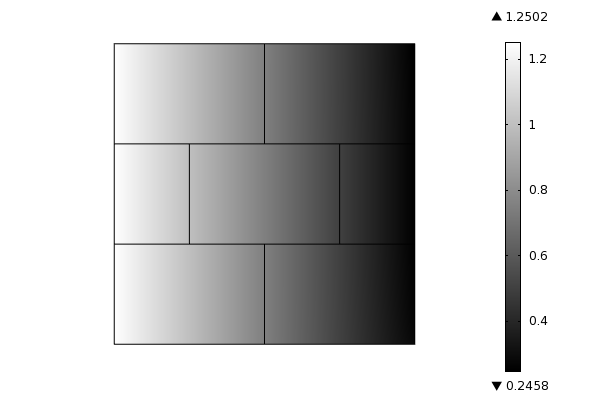 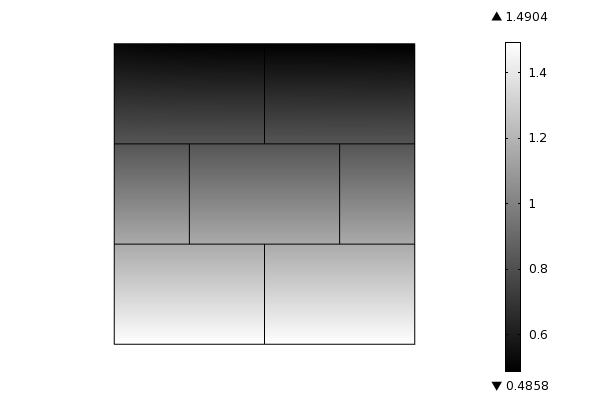 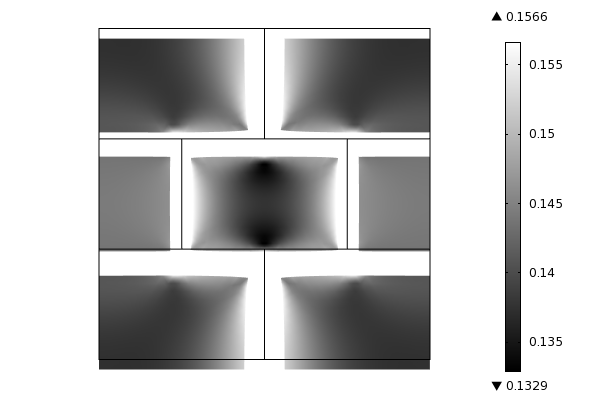 7
Homogenization of a Cracked Poroelastic Medium - Numerical calculation of the coefficients and damage
Calculation of the homogenized coefficients (linear problem) 
Summary:
8
Homogenization of a Cracked Poroelastic Medium - Numerical calculation of the coefficients and damage
Damage
Homogenization of a Cracked Poroelastic Medium - Numerical calculation of the coefficients and damage
Damage:
Formulation of the problem and results
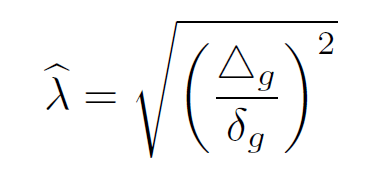 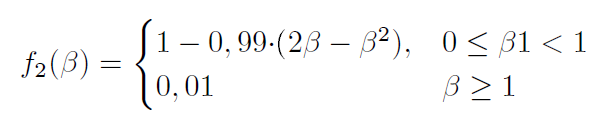 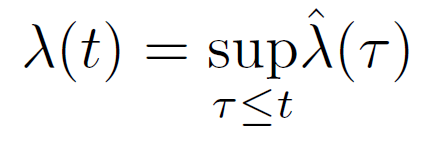 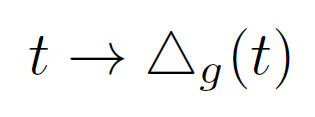 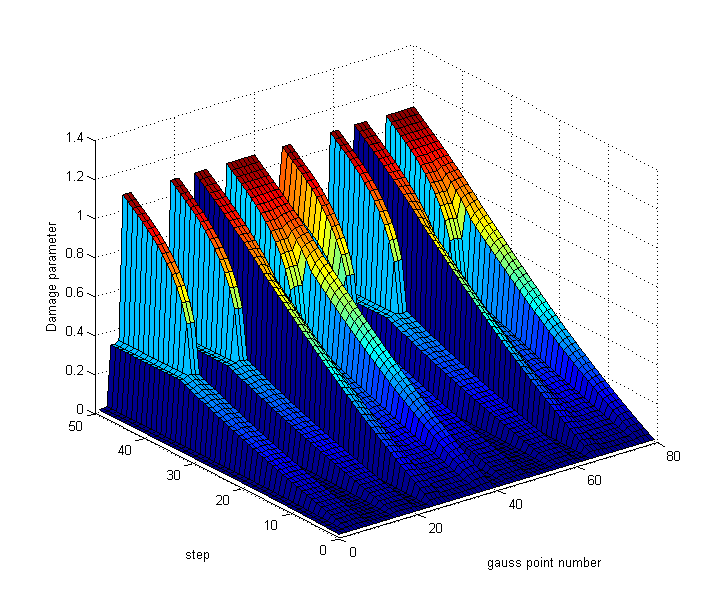 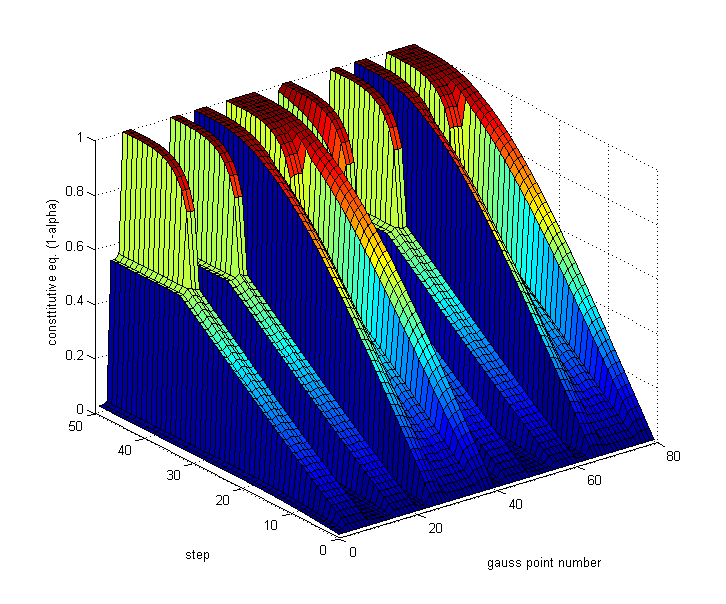 10
Homogenization of a Cracked Poroelastic Medium - Numerical calculation of the coefficients and damage
Damage: 
Evolution of the results
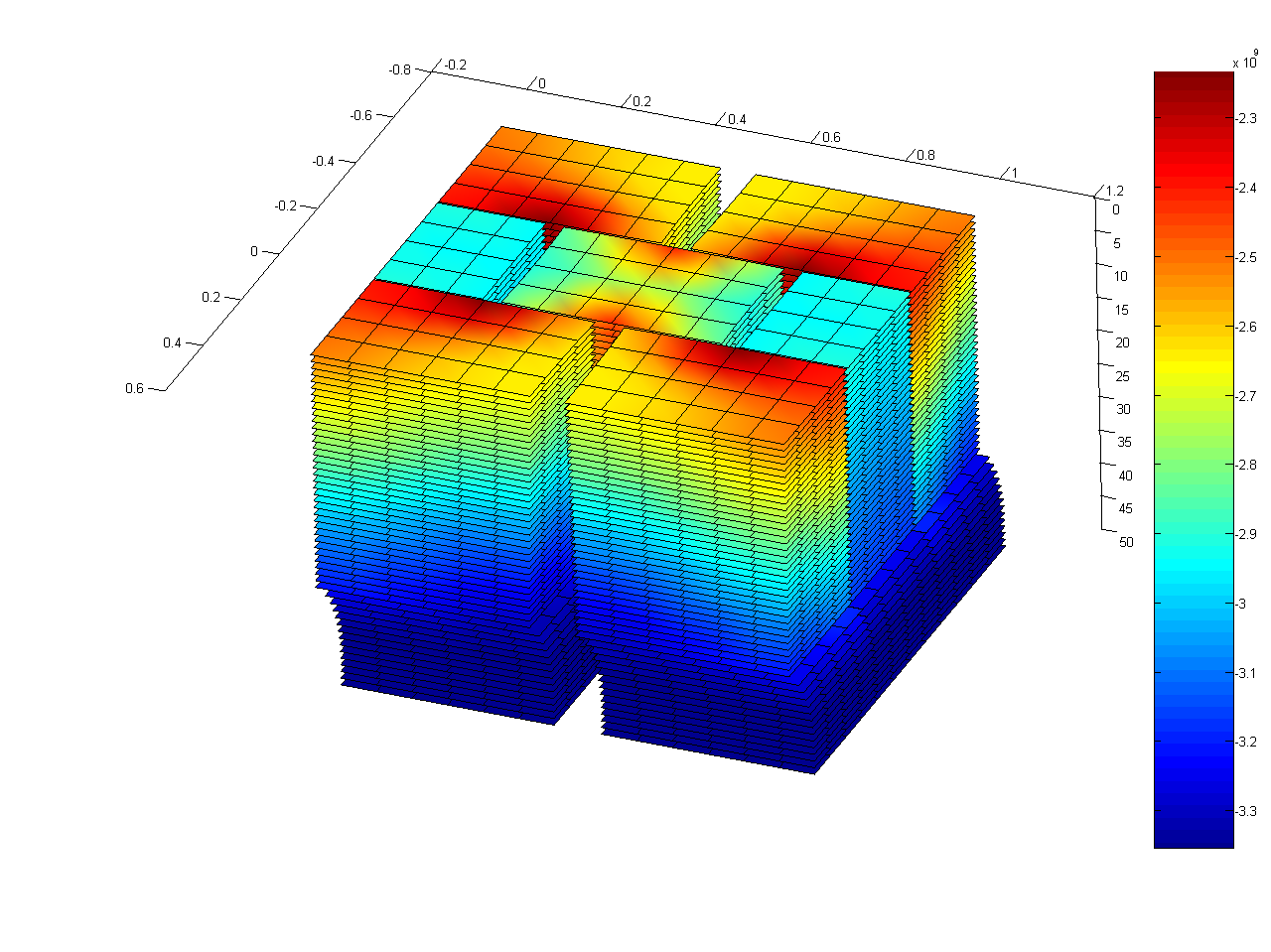 11
Homogenization of a Cracked Poroelastic Medium - Numerical calculation of the coefficients and damage
Coefficient evolution:
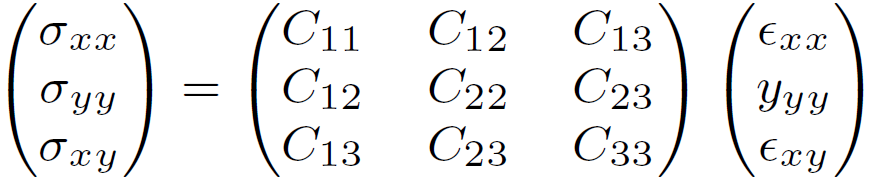 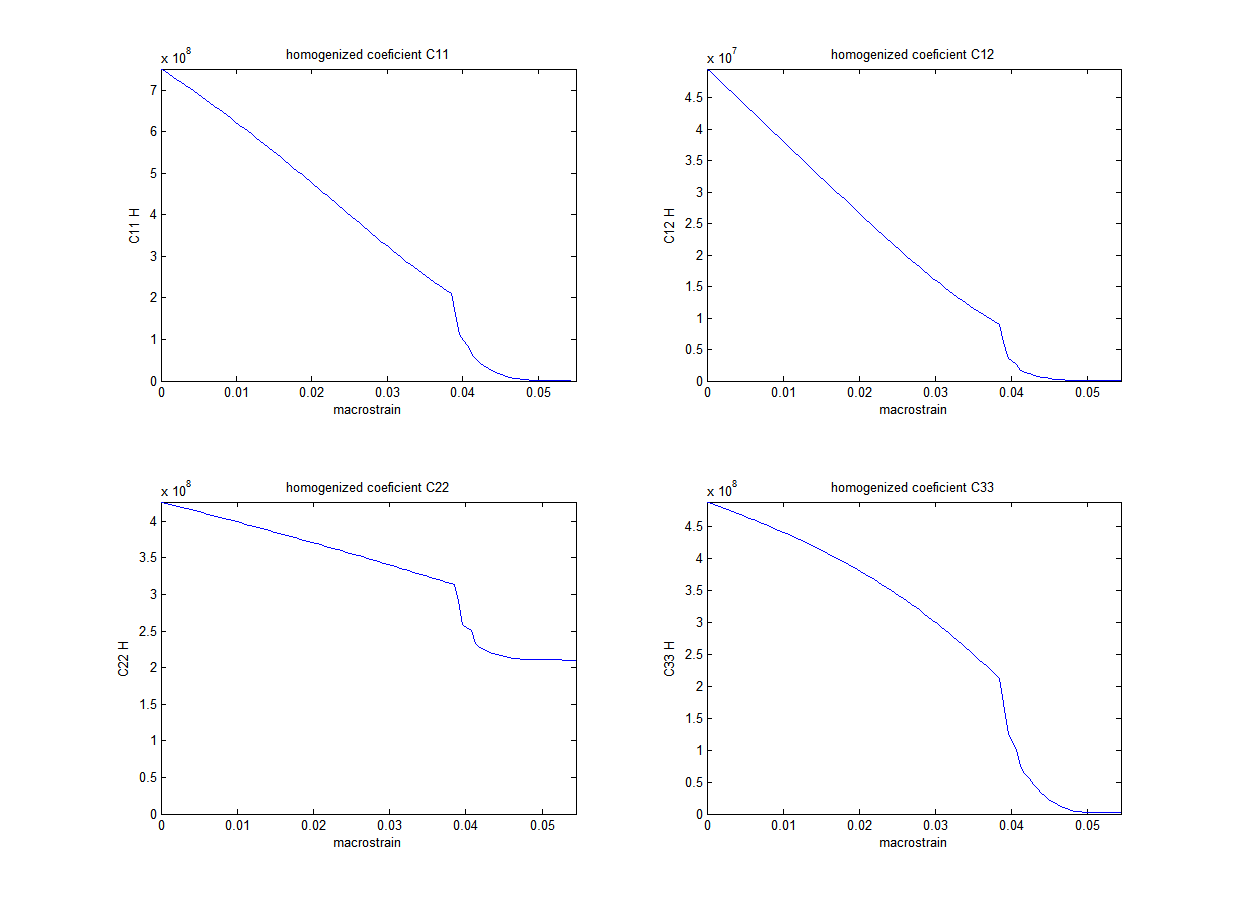 Applied time-history:
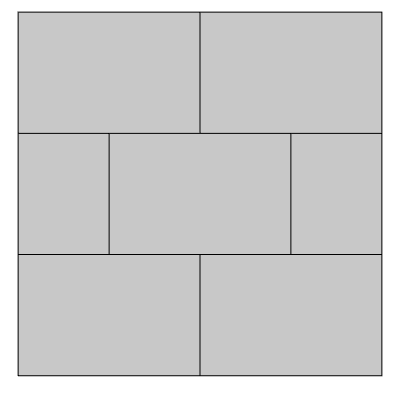 12
Homogenization of a Cracked Poroelastic Medium - Numerical calculation of the coefficients and damage
Coefficient evolution:
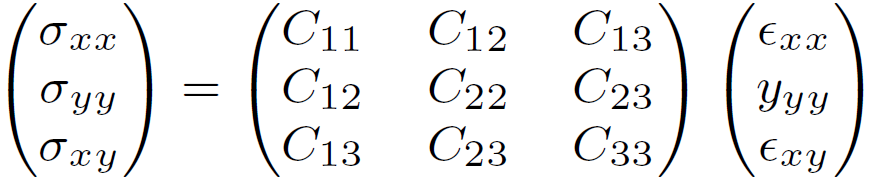 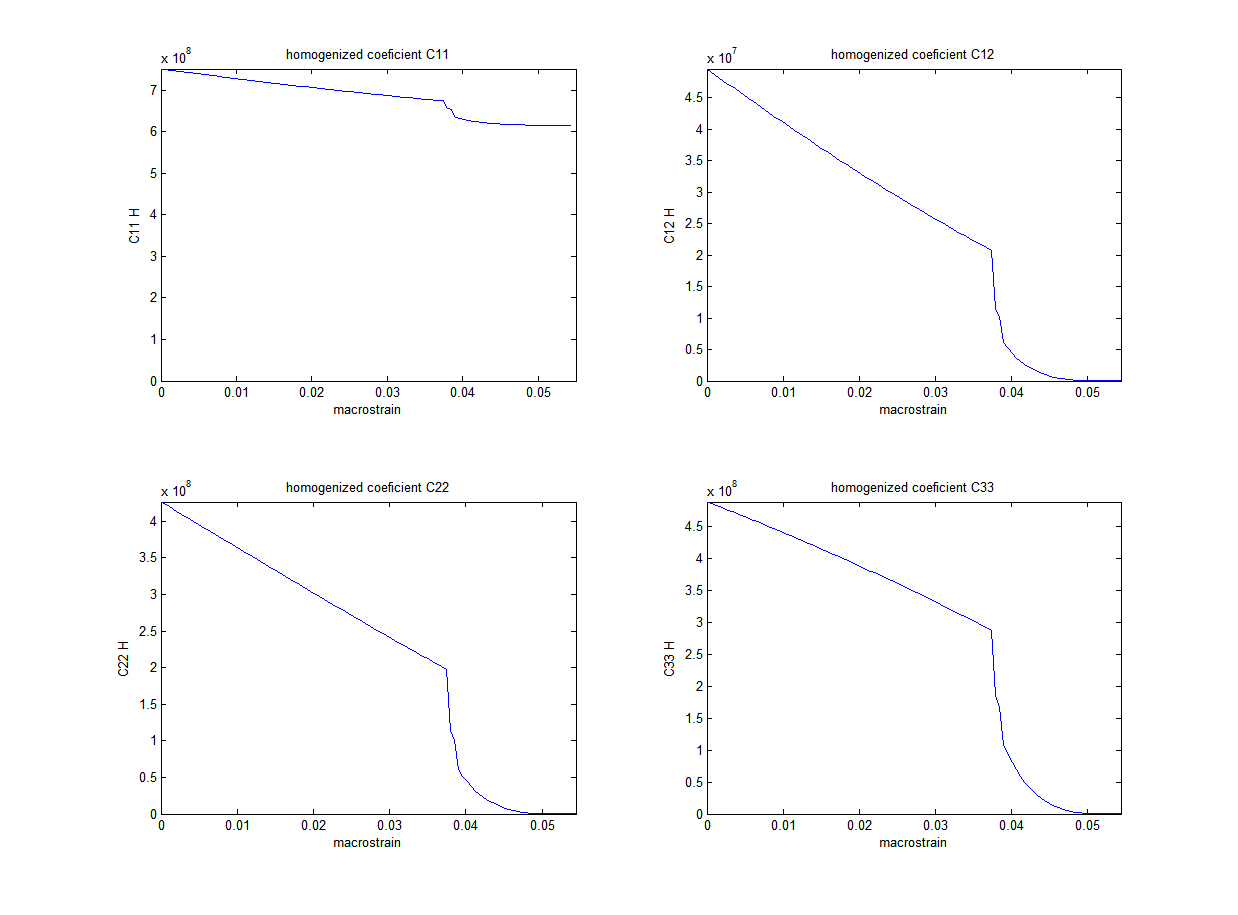 Applied time-history:
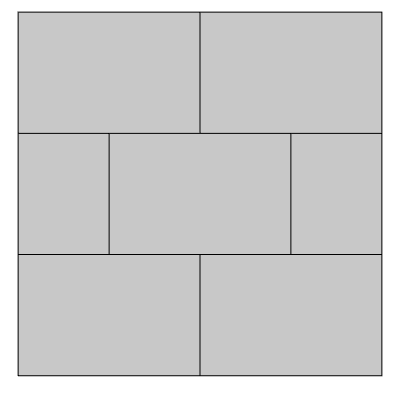 13
Homogenization of a Cracked Poroelastic Medium - Numerical calculation of the coefficients and damage
Damage, 
Application of the results: oedometric path.
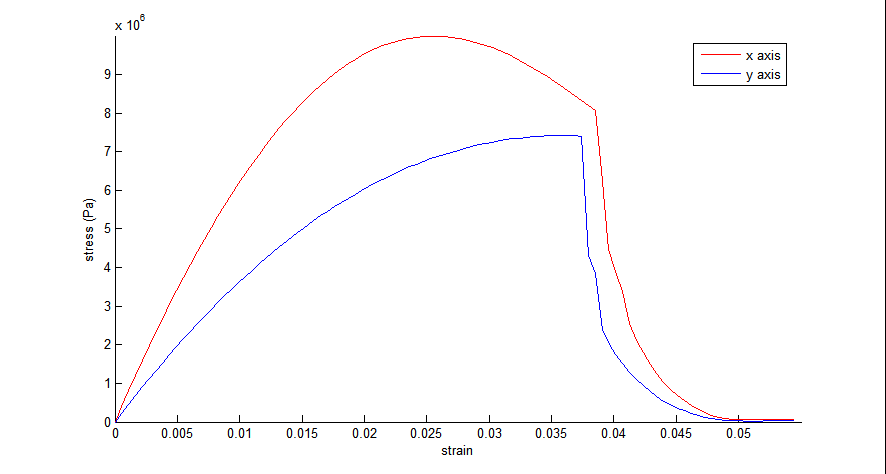 14
Homogenization of a Cracked Poroelastic Medium - Numerical calculation of the coefficients and damage
Controlability
Homogenization of a Cracked Poroelastic Medium - Numerical calculation of the coefficients and damage
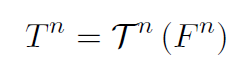 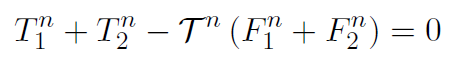 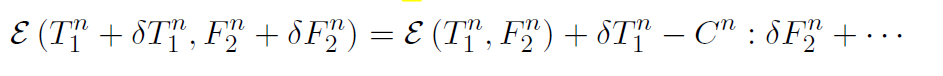 Homogenization of a Cracked Poroelastic Medium - Numerical calculation of the coefficients and damage
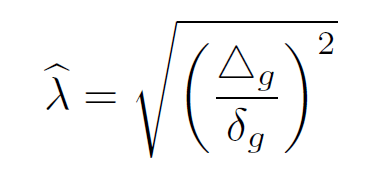 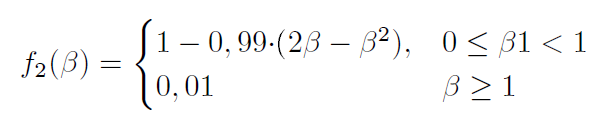 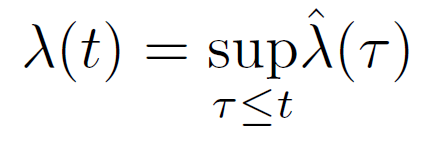 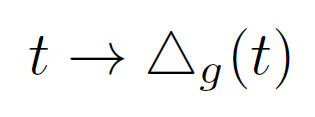 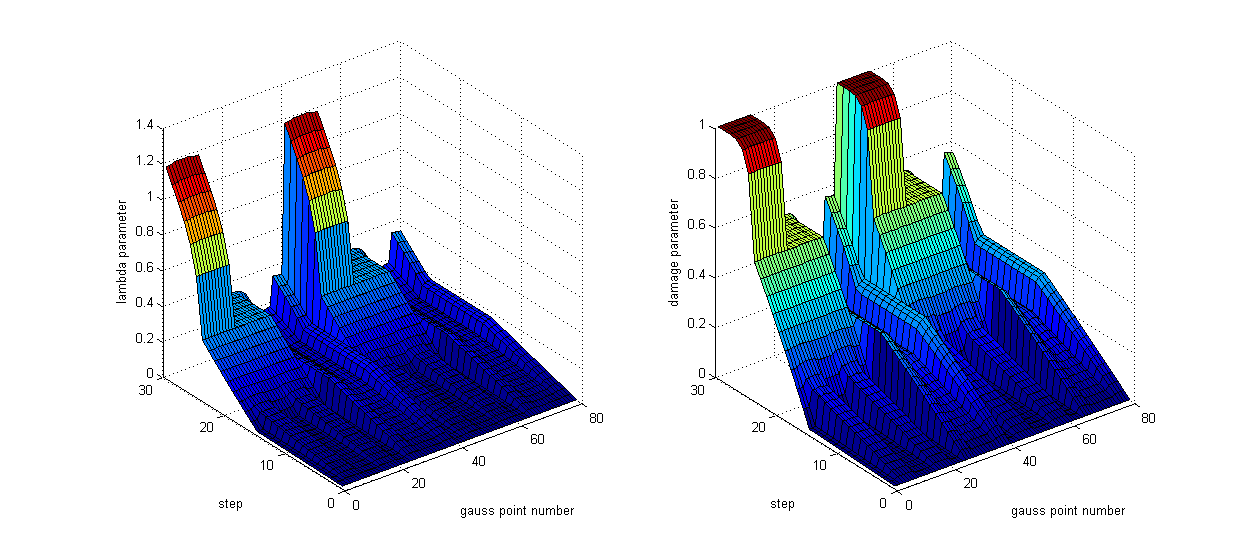 Homogenization of a Cracked Poroelastic Medium - Numerical calculation of the coefficients and damage
Coefficient evolution:
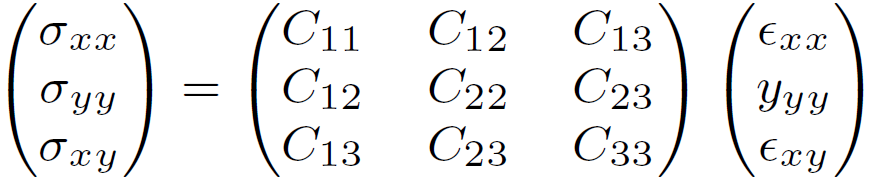 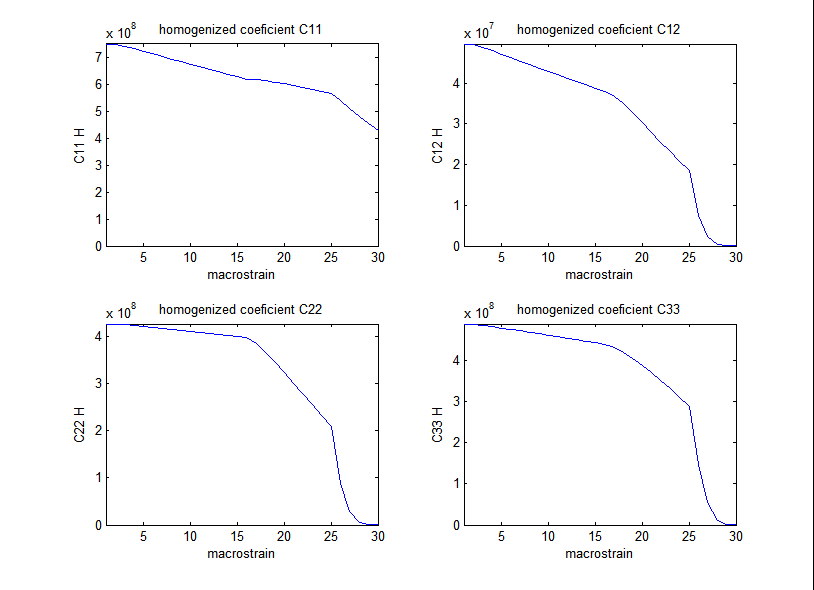 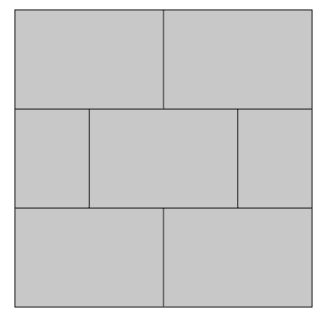 18
Homogenization of a Cracked Poroelastic Medium - Numerical calculation of the coefficients and damage
Damage and controlability, 
Application of the results: biaxial path.
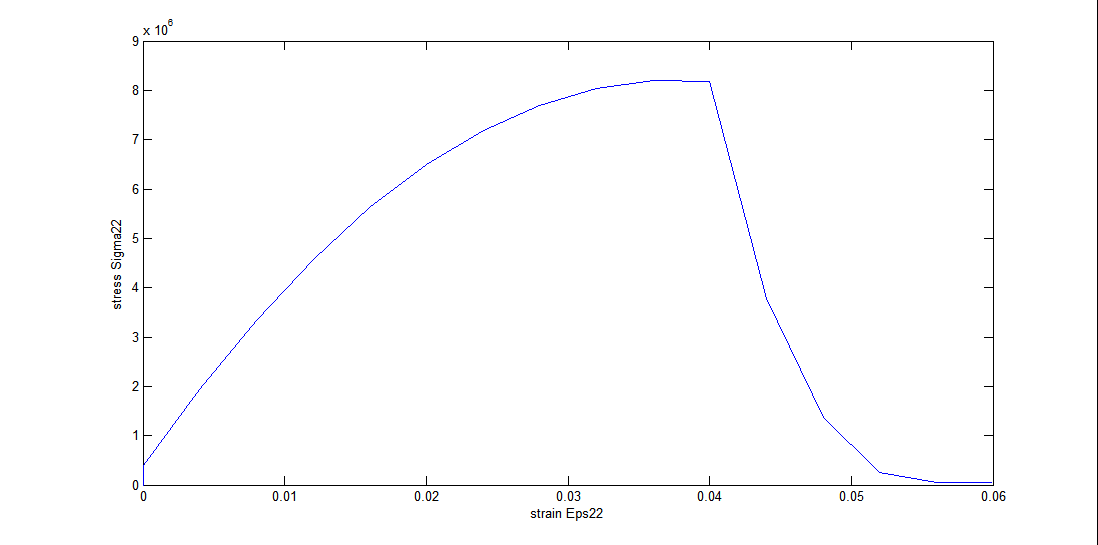